A Brief Review of Solar Energy: Technology and Applications
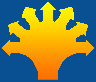 Siavash Vojdani PhD
Unity Integration Corporation
www.Unityintegration.com





Presentation at SFU Mechatronics Department
March 24,2011
March 24 2011
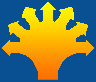 Available Solar energy on Earth
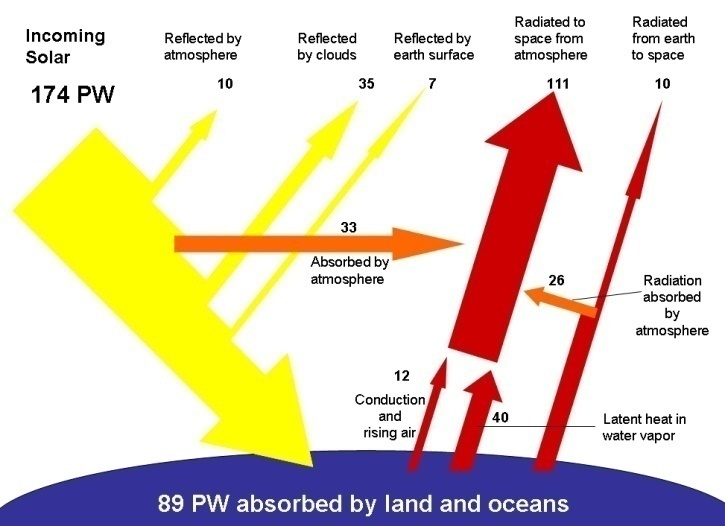 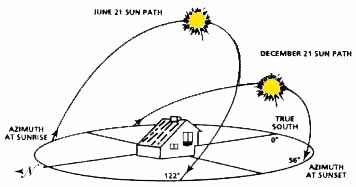 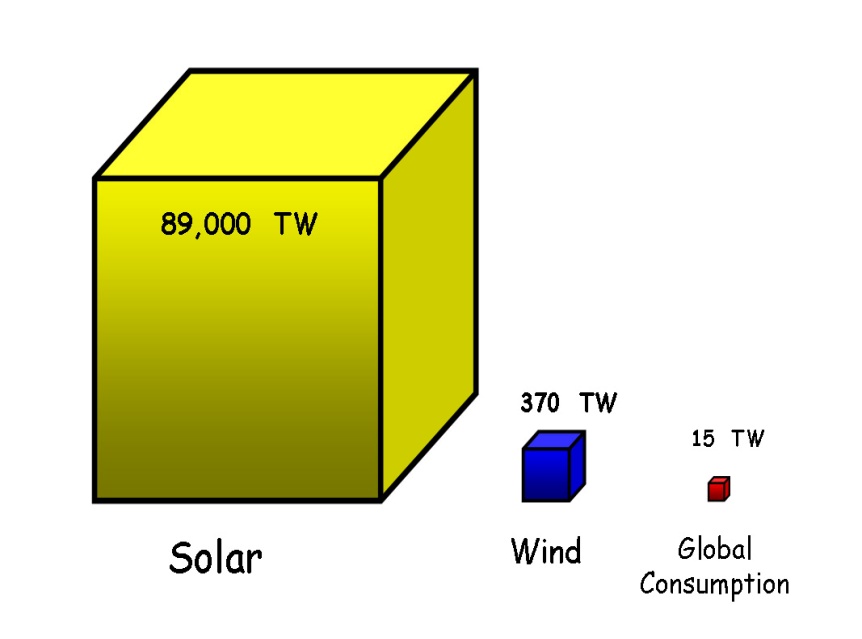 At under 0.5%, the Solar technology is massively under penetrated in the existing electricity domain.
			Credite Swisse
			Dec 13, 2007
March 24 2011
Converting solar energy into electricity:
 A Brief Look at History
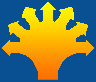 Photoelectric Effect discovered
by this guy in 1875
Modern silicon PV cell invented by
these guys at Bell Labs in the 50’s
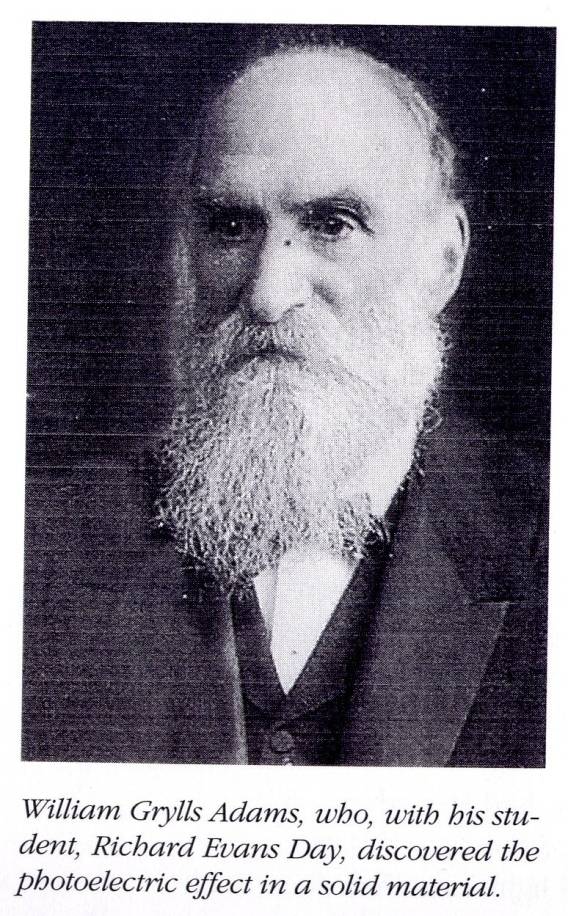 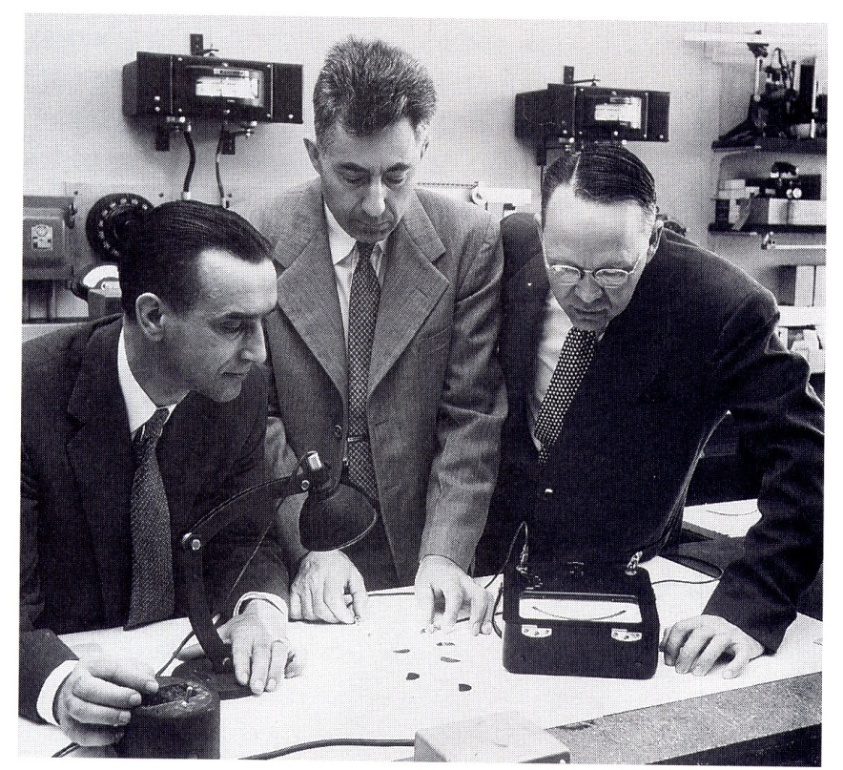 March 24 2011
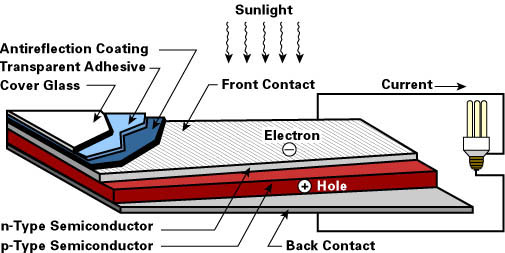 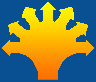 How does it work?
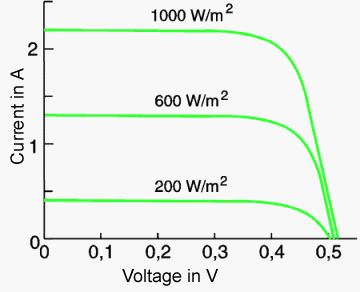 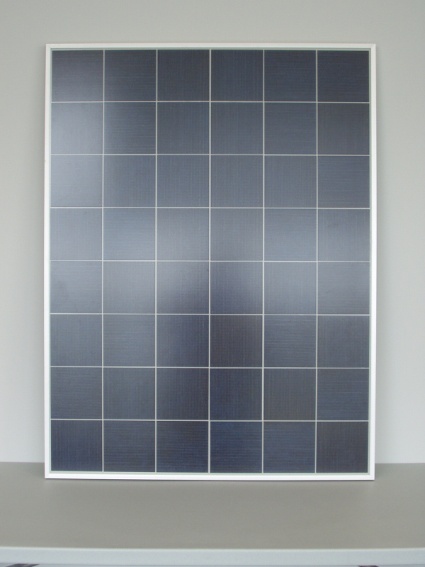 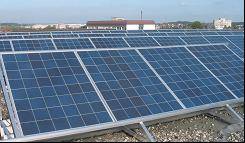 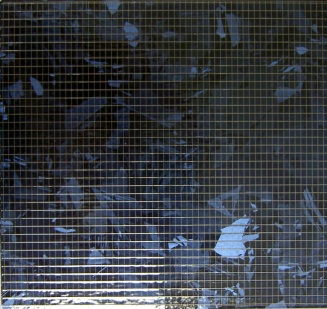 Cell MC48 
( 3.85 W )
Module Day4 48  185 W
Panels  : 100 KW = 540 Panel
March 24 2011
PV TECHNOLOGIES FOR POWER APPLICATIONS
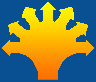 In the Lab :
Disruptive Technologies
Pilot & Emerging
Thin Film (TF) and Concentrator Systems
Commercialized
C-   Silicon
Nano  Scale 
solar cells:
  printable  on different objects
Mono Crystalline

Poly Crystalline
Cd-Te  Technologies
CIGS Technologies
Organic/polymer 
solar cells
Ga- As multi stack cells
Concentrator PV
Dye sensitized  solar Cells
Since 1960’s on the market
80-85 % of all Shipments
Efficiency   12 -22 %
TF:  Eff.  6-10 %
       Stability  & uniformity ?
CPV :  Eff. (35-40%)
           Tracking issue & Heat 
           Potential in cost reduction
High Potential in Cost Reduction
Need Further Dev.
March 24 2011
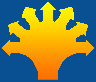 From Lab  to Market
The goal of all new TF technologies is to increase the light absorption 
   and conversion efficiencies of the PV cell using compound  
   semiconductors with stacked multi band gap structures.   

 Low amount of material used in TF technologies coupled with continuous
    high throughput production techniques has a potential of lowering 
    module costs substantially.

 Uniform performance and high yield in large area TF modules is 
           a challenging technological  problem. 
    
 Historically it has taken  much longer time for new PV technologies to  
    move from lab  to commercialization. TF companies are highly capitalized 
    and companies are promising reaching cost parity within the next 3 years.

 Disruptive Technologies like fabricating solar cells on Nano scale, making
    them printable on any object have huge consequences but they are still 
    quite a way before becoming commercialized.
March 24 2011
Photovoltaic Junctions formed on Silk-screened Cadmium – Sulphide layers
            Flash back 38 years ago
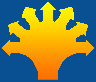 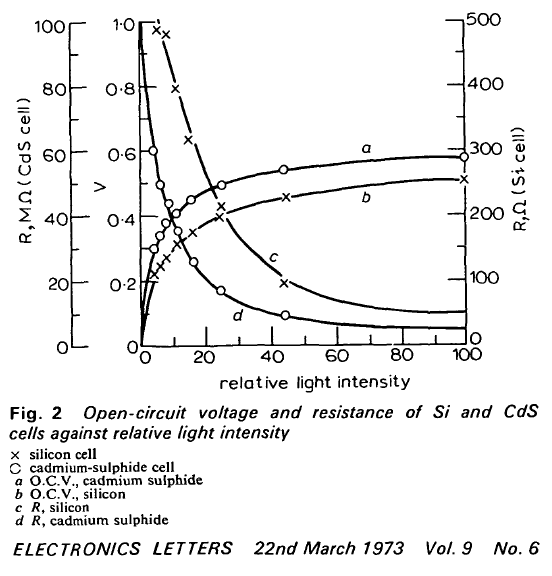 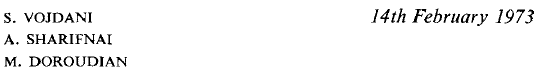 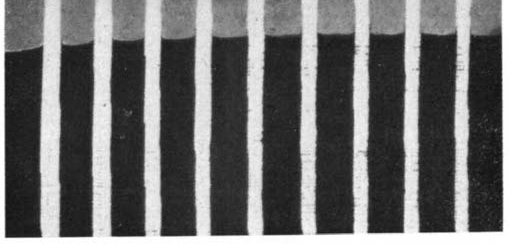 Fig. 1B 9 CdS-printed cells
I -6 X actual size
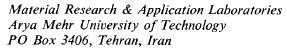 “In summary, a photovoltaic junction can be made, based
on a CdS layer which is applied to a substrate of almost any
size by simple techniques such as silk-screening or spraying” .
March 24 2011
Same material, same technology  35 years time  difference
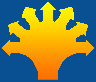 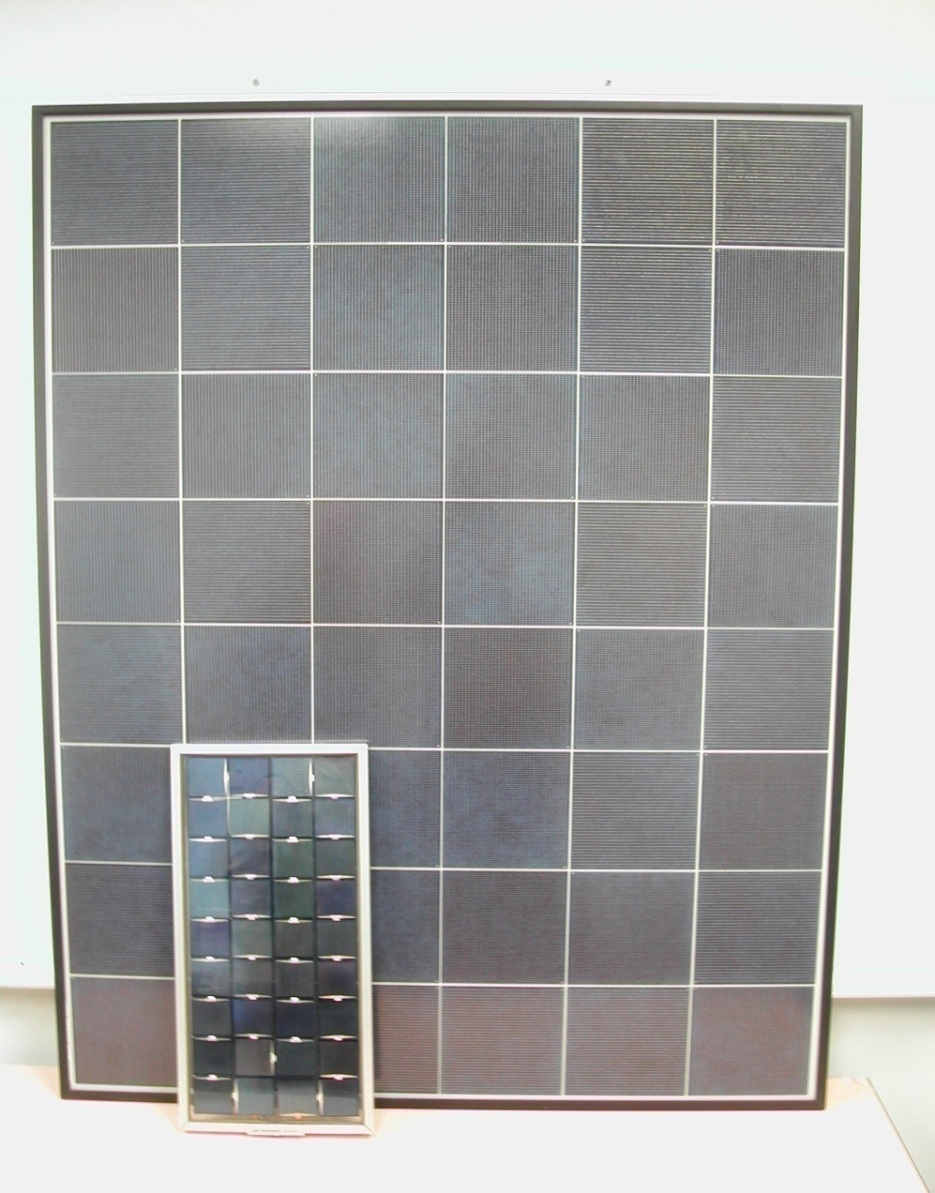 Material Mono Silicon
 Module Size : 1000 Sq Cm 
 Cell size :  5 x 5 cm
 Max power : 9.5 W
 Efficiency : 9.5 % 
 Measured on may 2. 2007
2008  
Material : Poly Crystalline Silicon
Module Size  : 13000 Sq Cm
Cell size         :  15.6 x 15.6 Cm
Max power     : 180 Watts
Efficiency       :  14 %
March 24 2011
The first major terrestrial PV market was        off – grid in developing countries
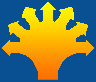 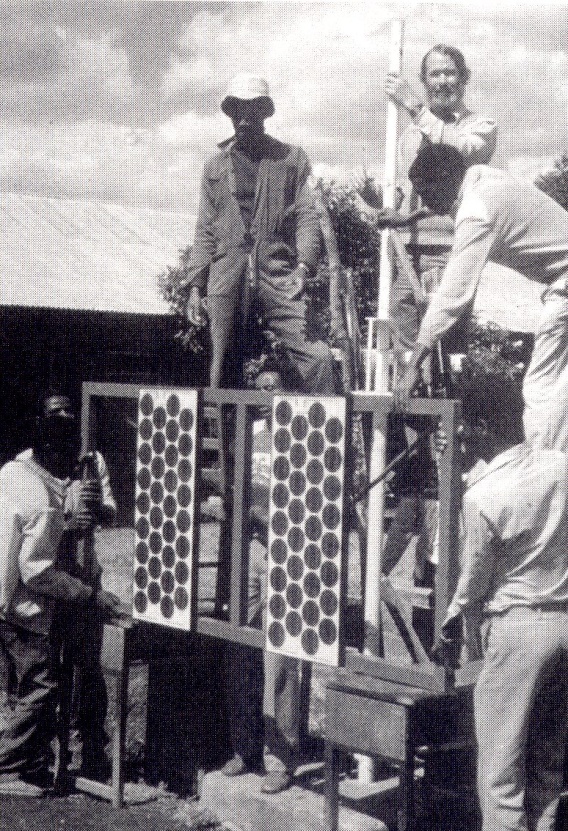 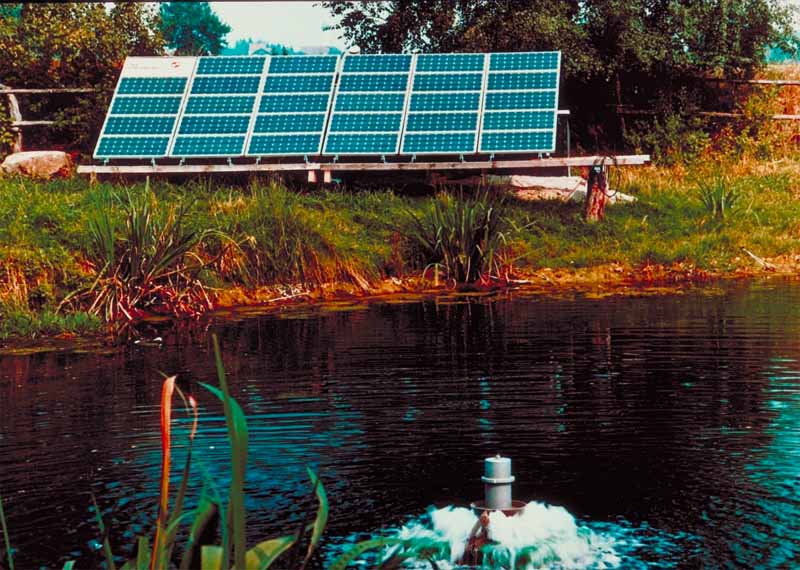 March 24 2011
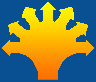 Then came off-grid in the developed world
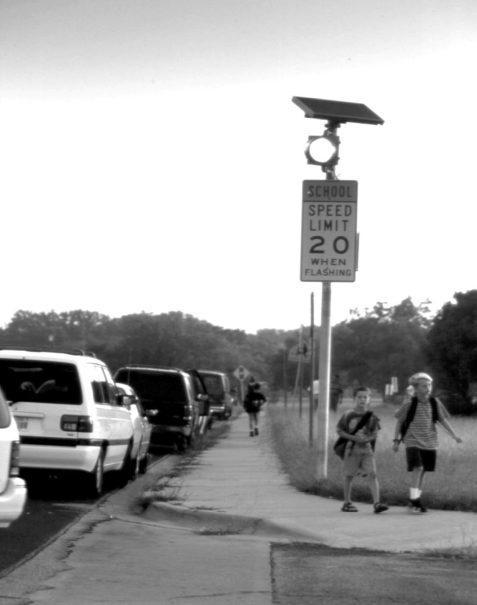 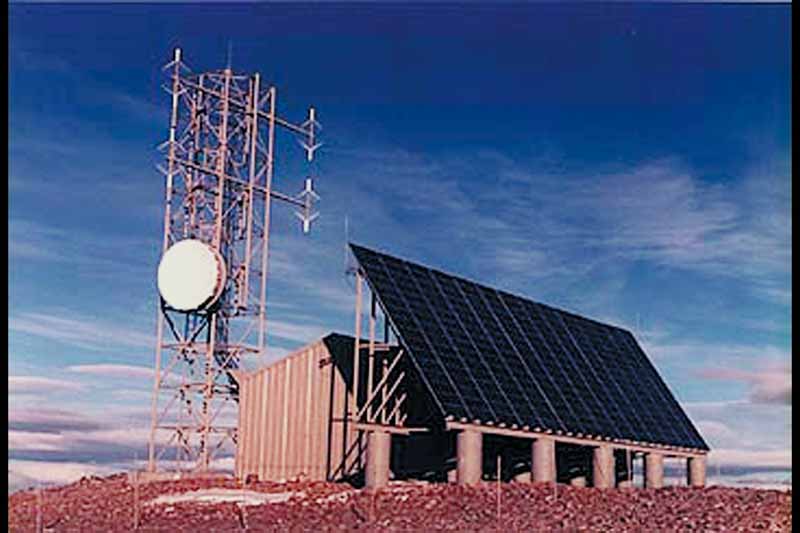 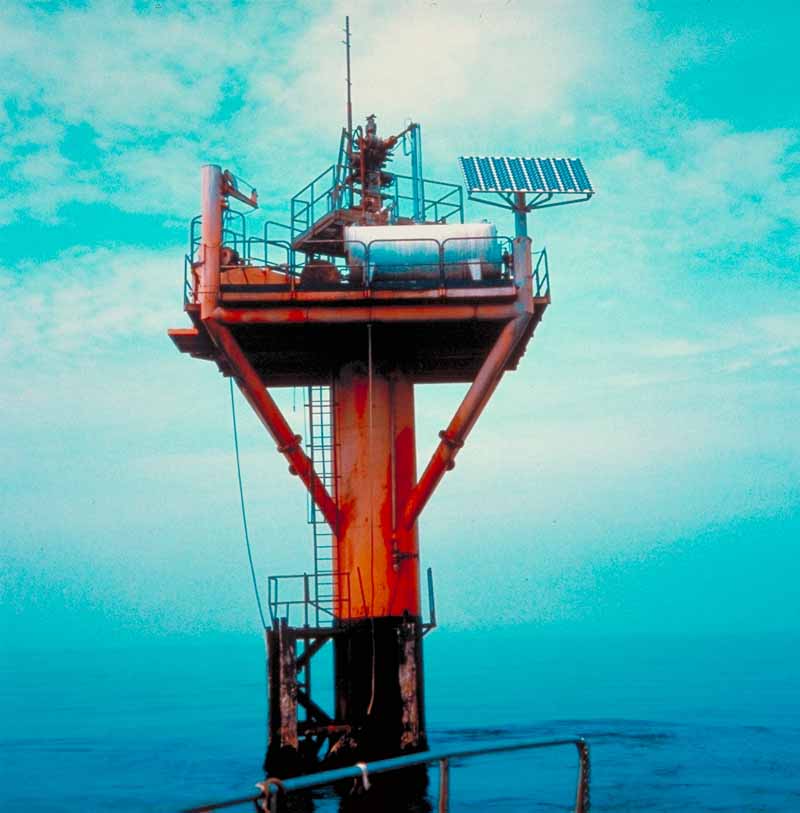 March 24 2011
Then sometimes in the 90’s, the developed world began to catch on, and the modern era of grid-tie PV was born
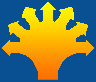 BIPV
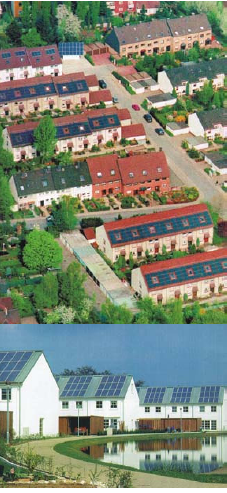 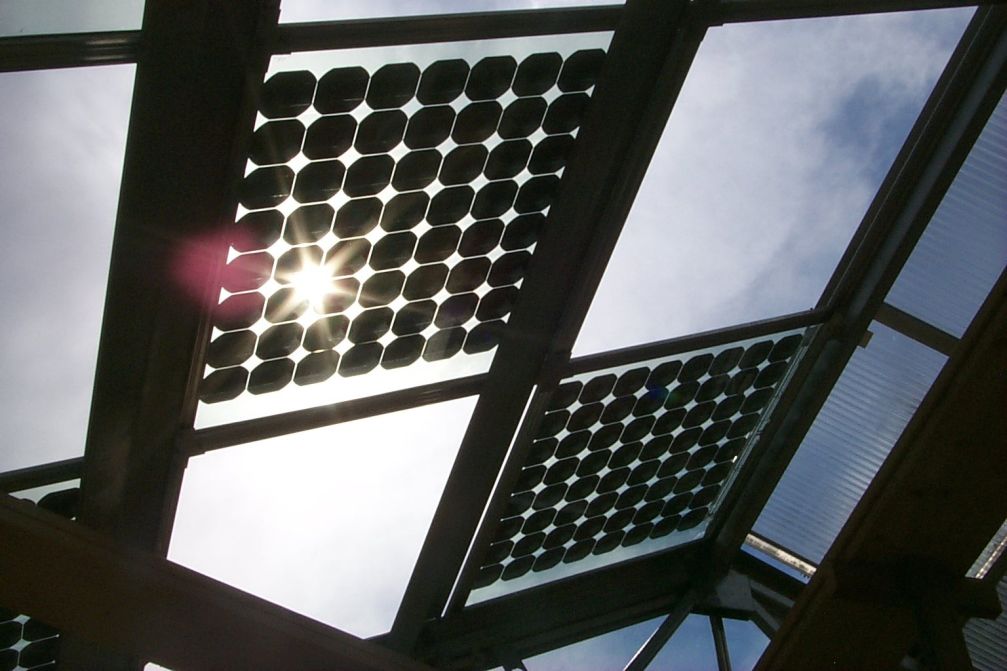 Re s
i
de
n
t
i
a
l
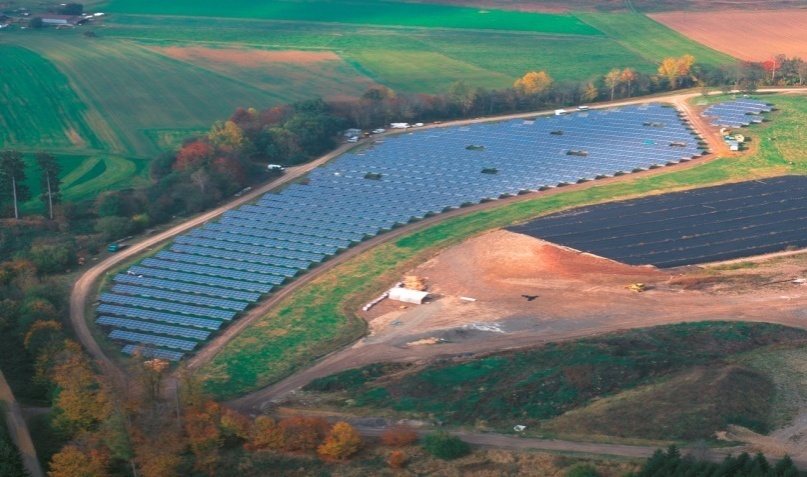 Power plant
March 24 2011
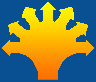 GRID TIE COMPONENTS
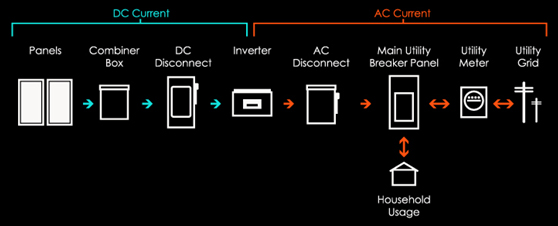 March 24 2011
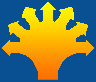 Examples of PV systems in buildings
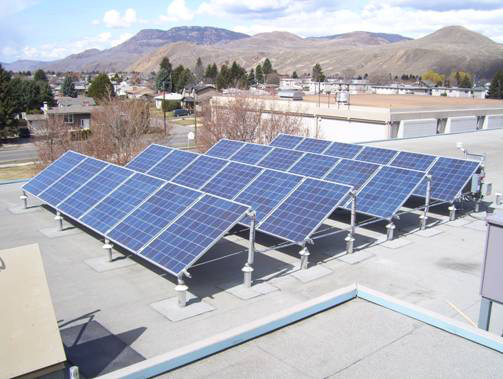 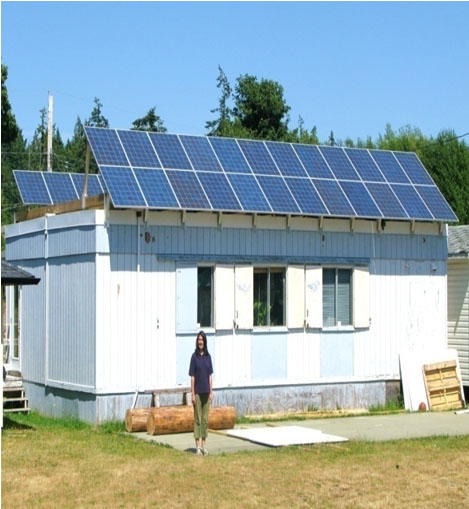 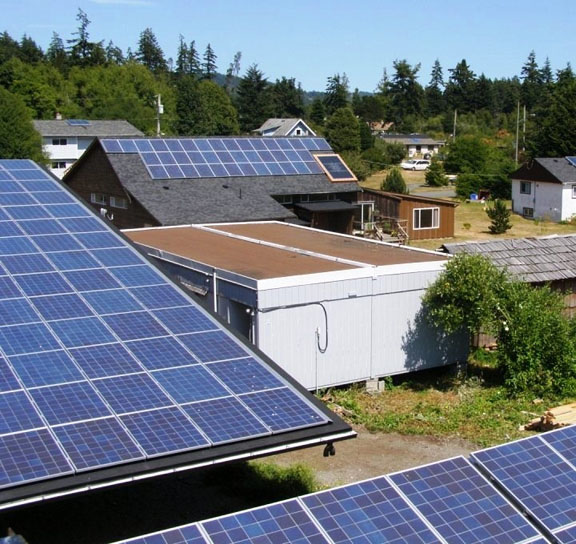 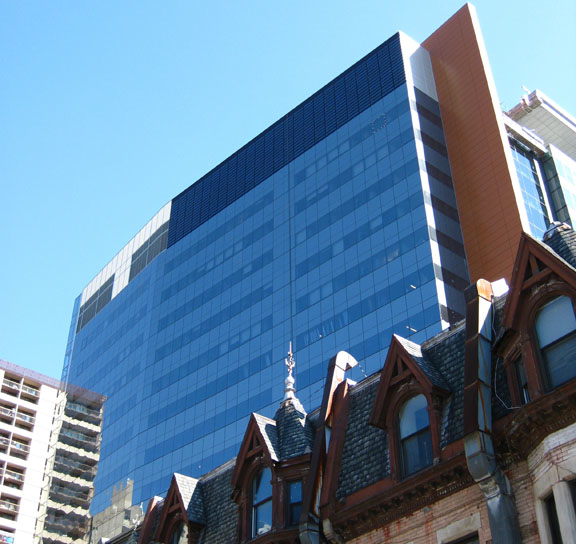 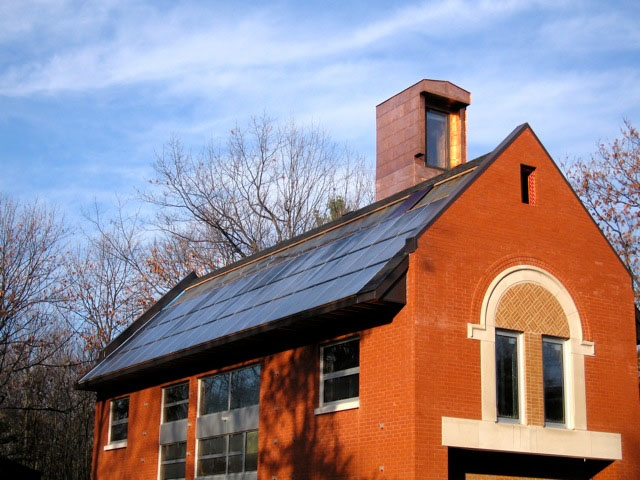 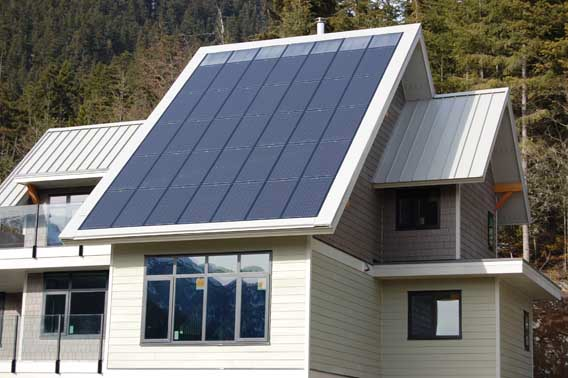 March 24 2011
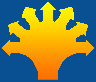 NET ZERO ENERGY CONCEPT
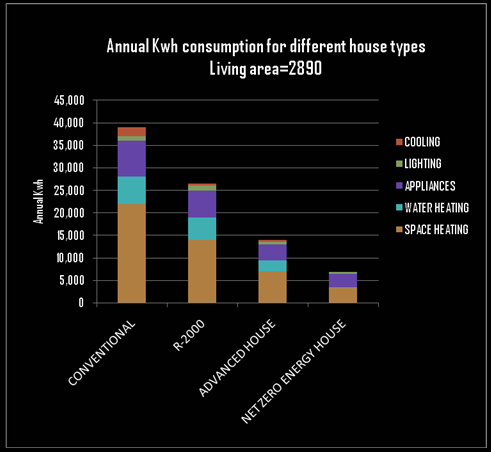 Net Zero Energy Buildings are highly energy efficient buildings  that use renewable energy to produce at least as much energy as they consume over the course of a year. The strategy to achieving net zero energy is to begin with a highly-insulated, well-sealed building envelope. Highly energy efficient heating and cooling systems, lighting and appliances are then incorporated creating a net zero energy ready building with over 80% reduction in annual energy consumption compared to conventional buildings.
March 24 2011
New challenge in 21st Century
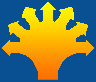 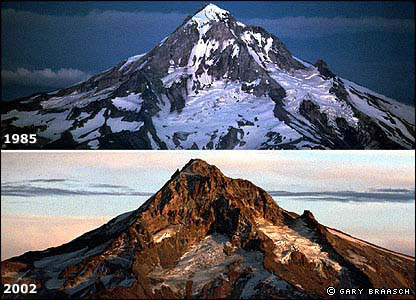 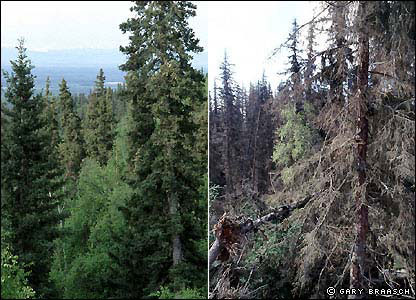 No more snow
More pest invading due to warmer temperatures
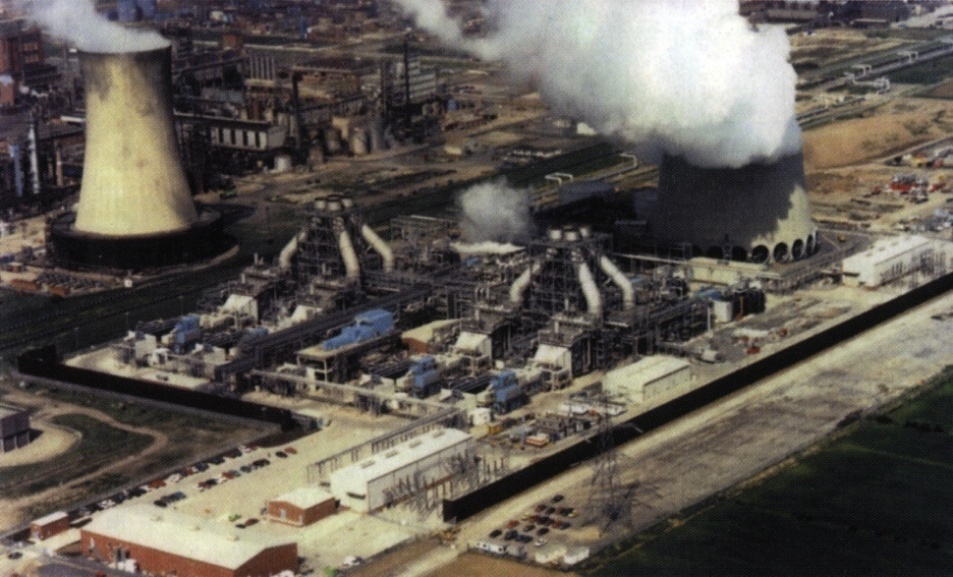 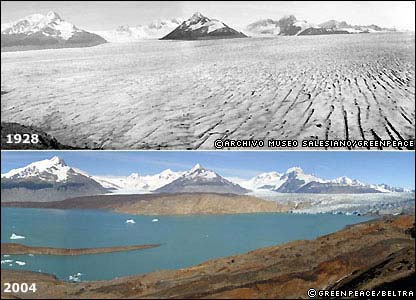 More pollution
More pollution
Glaciers disappearing
March 24 2011
Glaciers disappearing
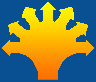 The Rise of the Phoenix
Item		        Last Rise	    	     Current Rise

Period		        70s & 80s	                    2000
Poly Supply	        Semi Supply Chain	     Own Supply Chain
Projects		        Pilot, off grid      	     Commercial Grid Tie
Technology	        C – Si		     C-Si / TF
Project size	        10s of KW		     Multiples of MW
Module price	        $30 -15 /W		     $ 1.6-2.30/W
Market Place	        Developing countries       Industrial world
Financing	        Government		     PPA/Gov
Mandates	        None		     Utilities, Federal
Manufacturing base     Limited, 	     	     Wide Spread
Leading countries	        US/Japan/Eu                   China/Japan/Eu/US	
Production Capacity    100s of KW		     GW
Oil price		        Over $10/Barrel	     Over $100 /Barrel
Environment	        Awareness		     Serious Concern
March 24 2011
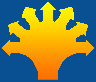 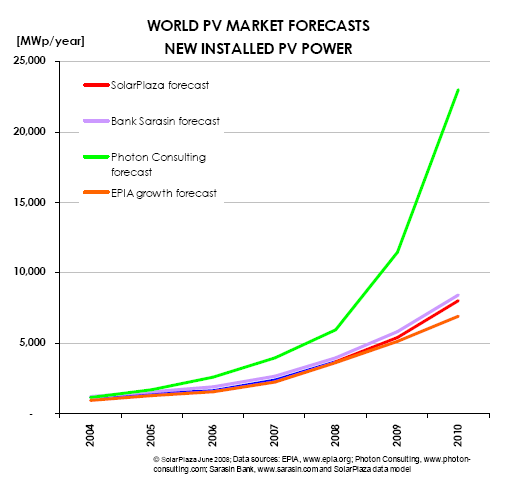 March 24 2011
Europe leads the Market The Magic of Feed-in-Tariff (FIT)
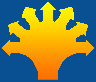 For every kilowatt hour produced by a solar power system, the
      energy company pays a cost-covering fee. The fee is fixed over a 
      long period and is reduced every year by a certain percentage for
      the new comers.
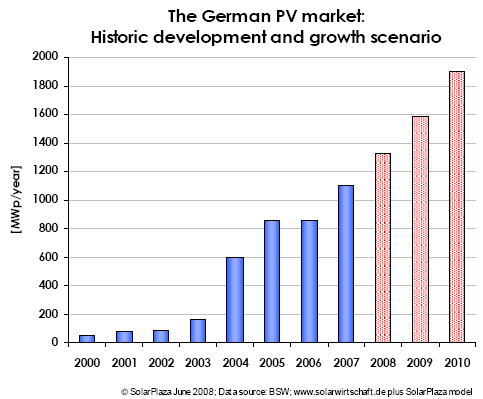 :  0.64 –  0.79 $/KWh
2008:  0.60 –  0.74 $/KWh
(Contract period : 20 Years)
Europe leads the Market The Magic of Feed-in-Tariff (F)
March 24 2011
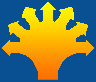 Ontario’s FIT and MicroFit program
March 24 2011
Thank you
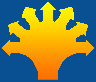 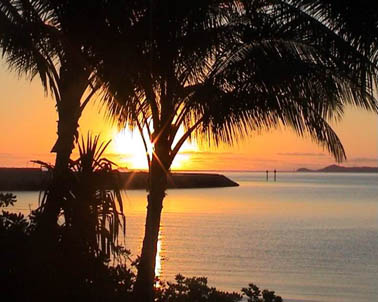 March 24 2011
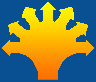 March 24 2011
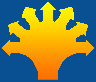 March 24 2011
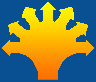 March 24 2011